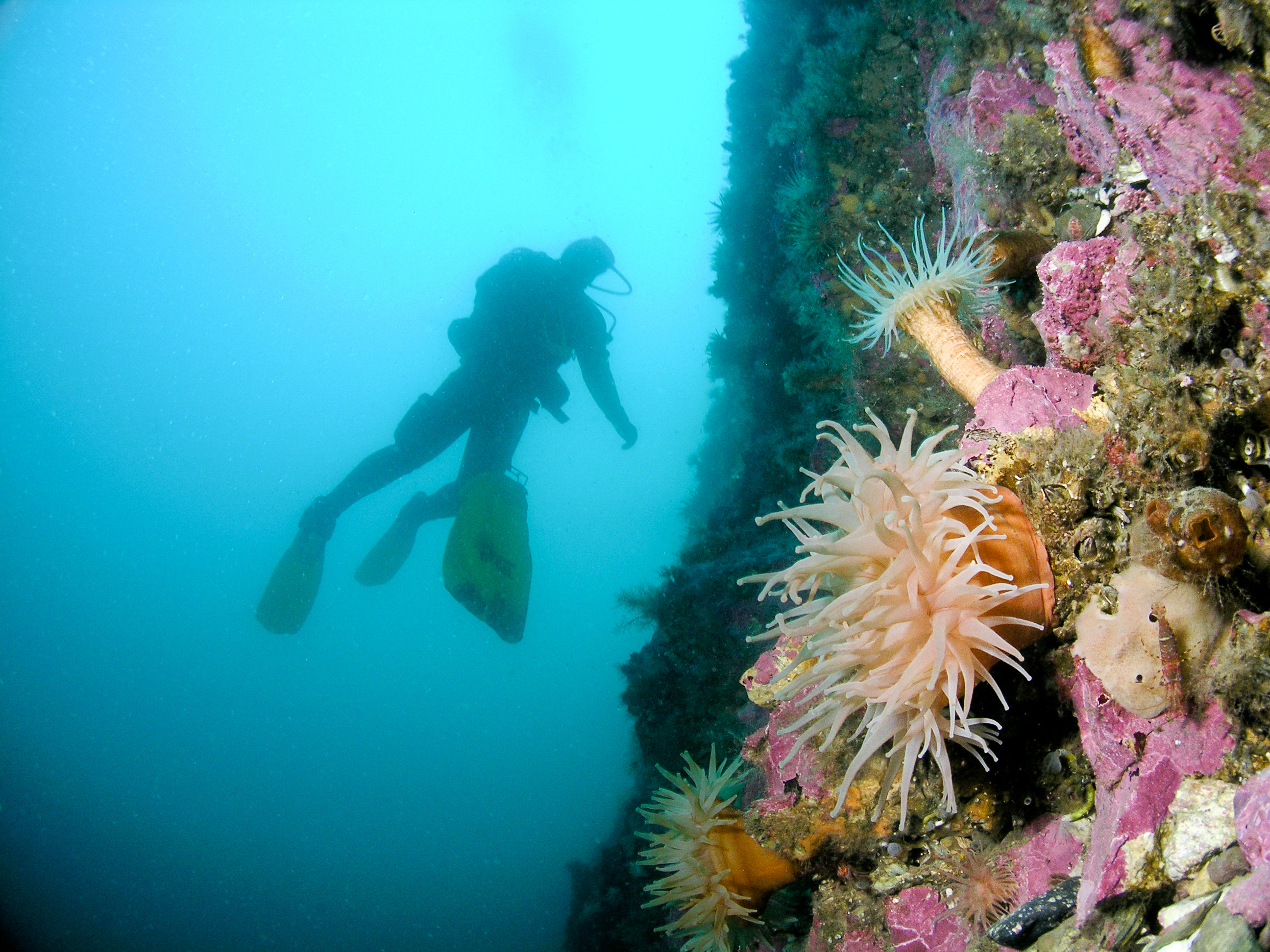 a
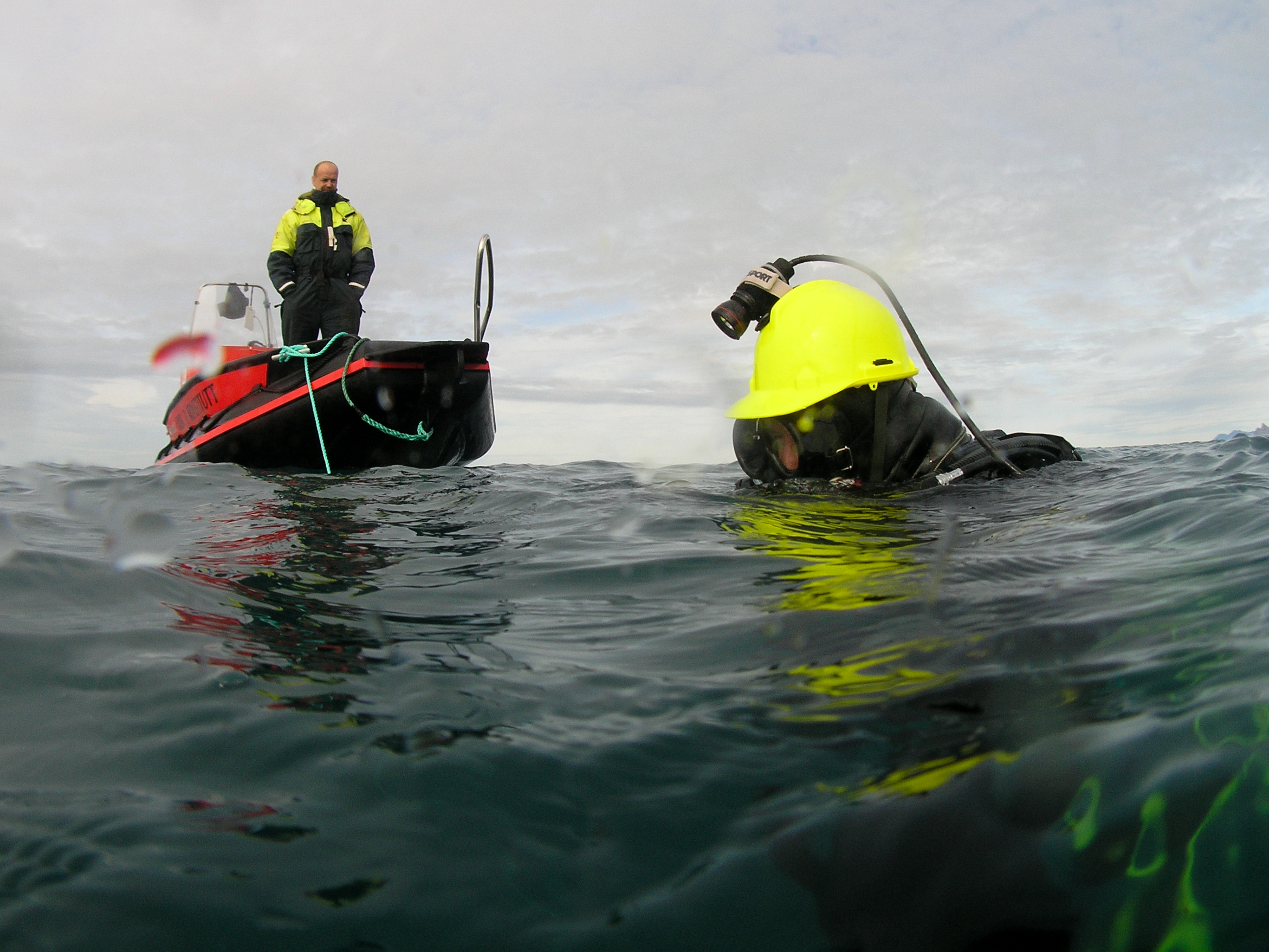 b
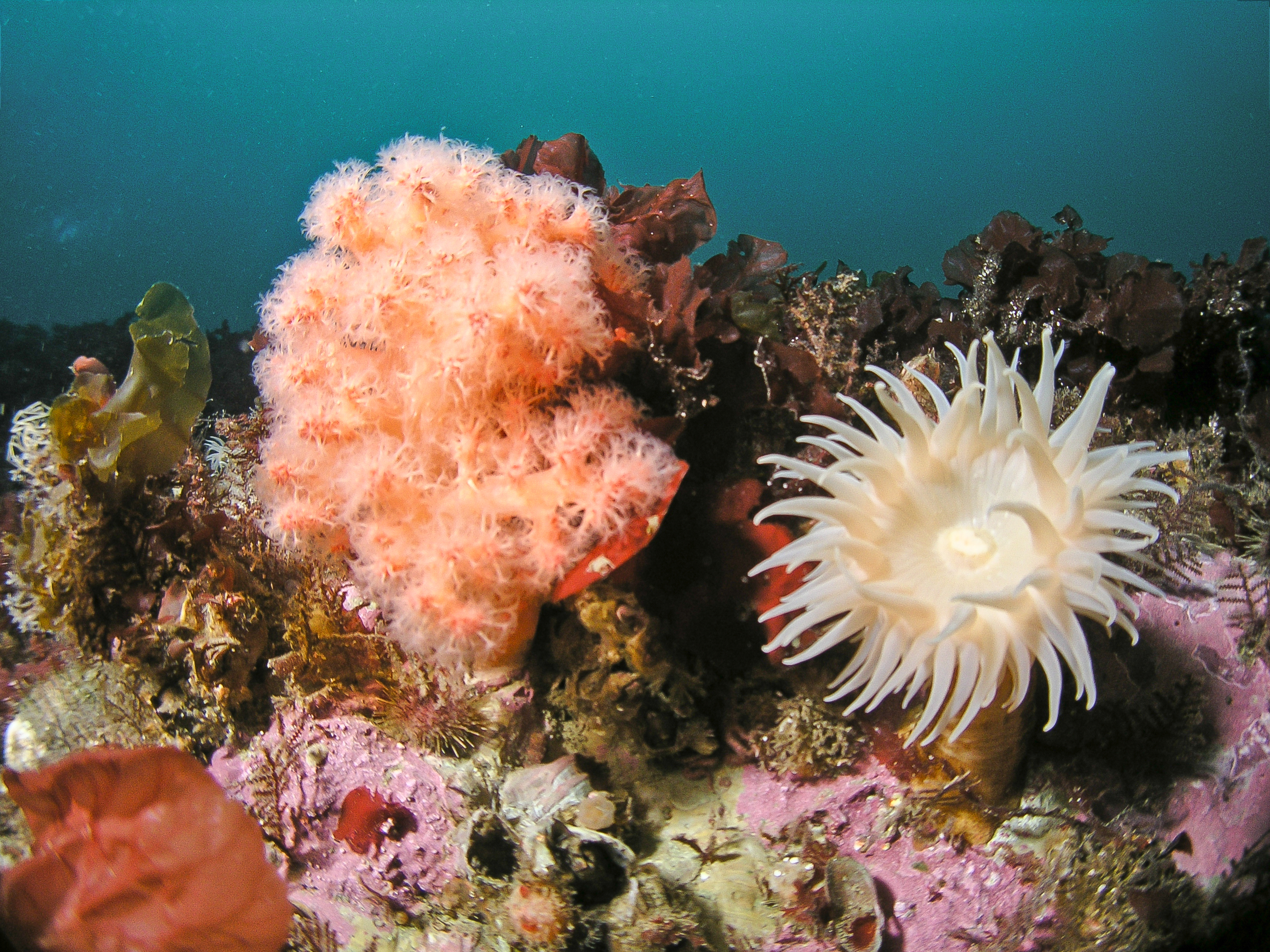 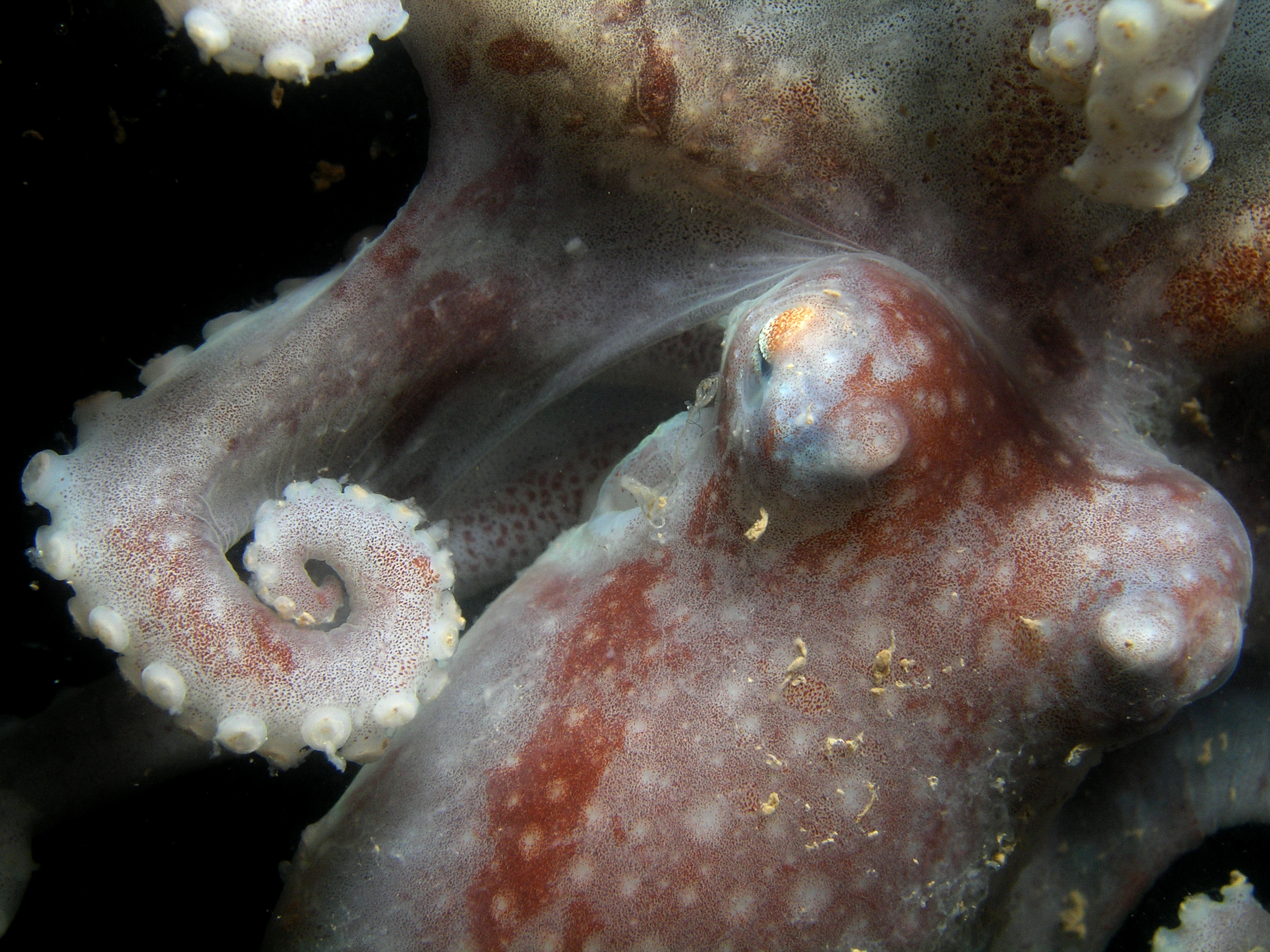 c
d
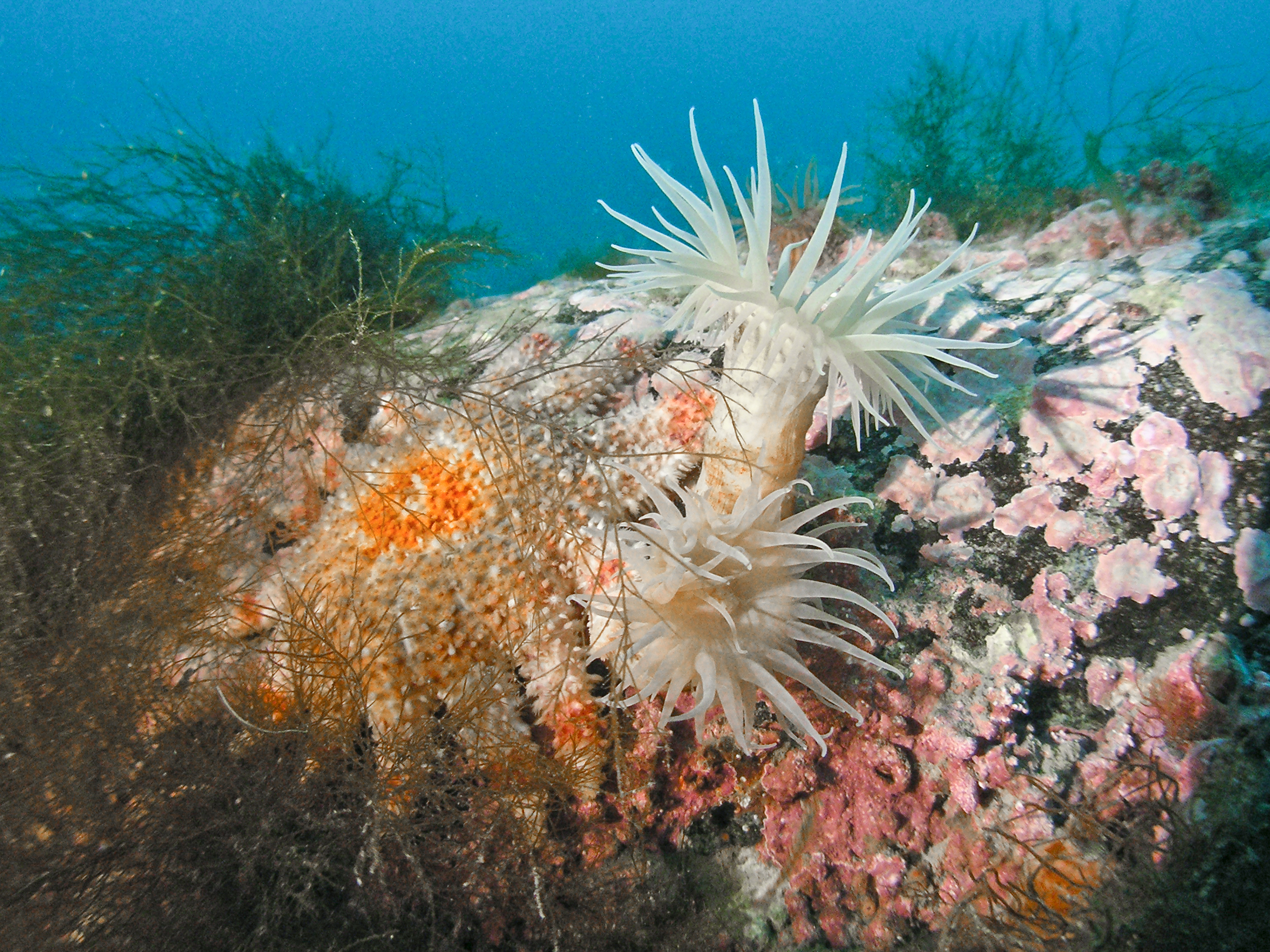 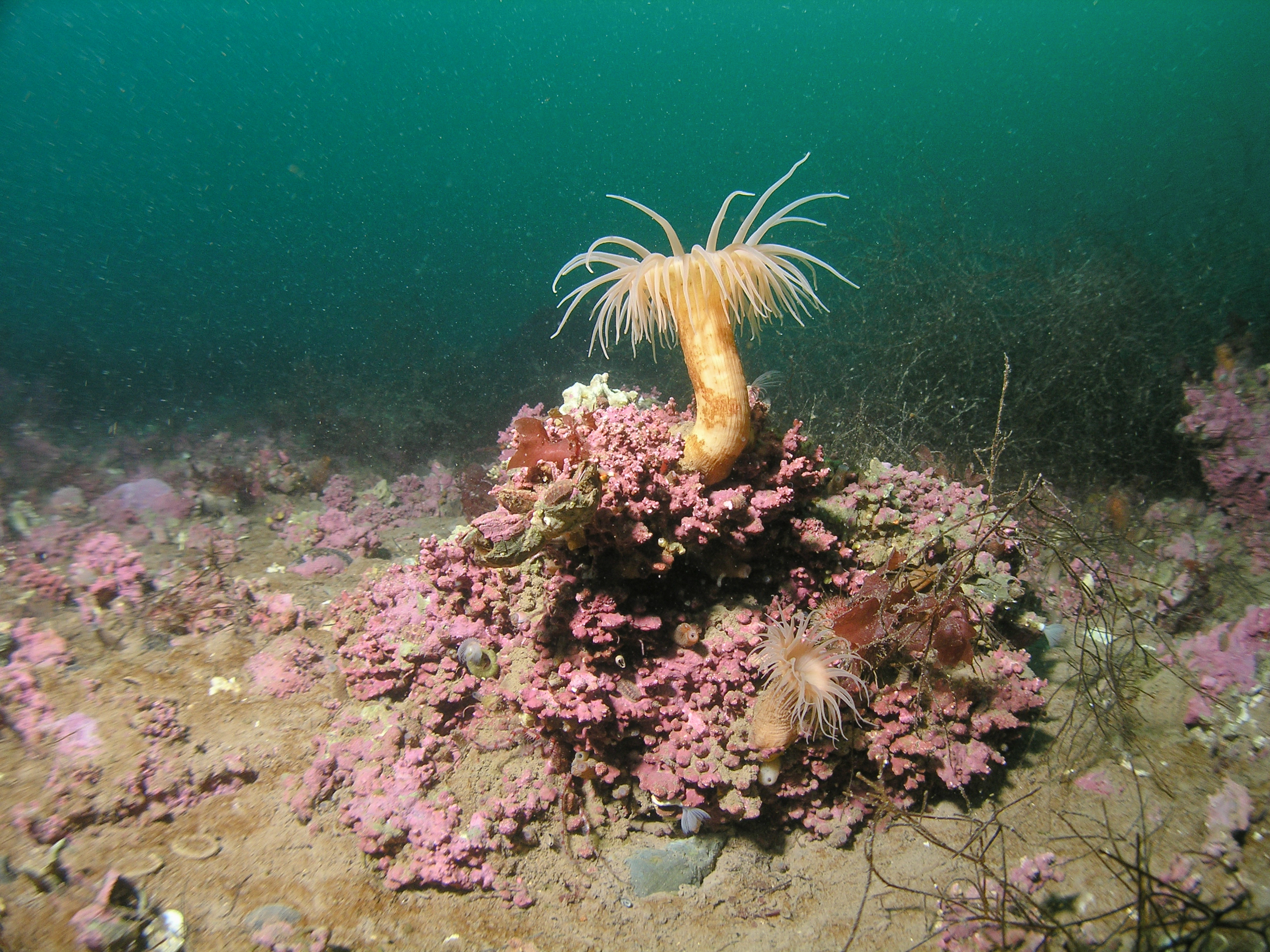 f
e
f
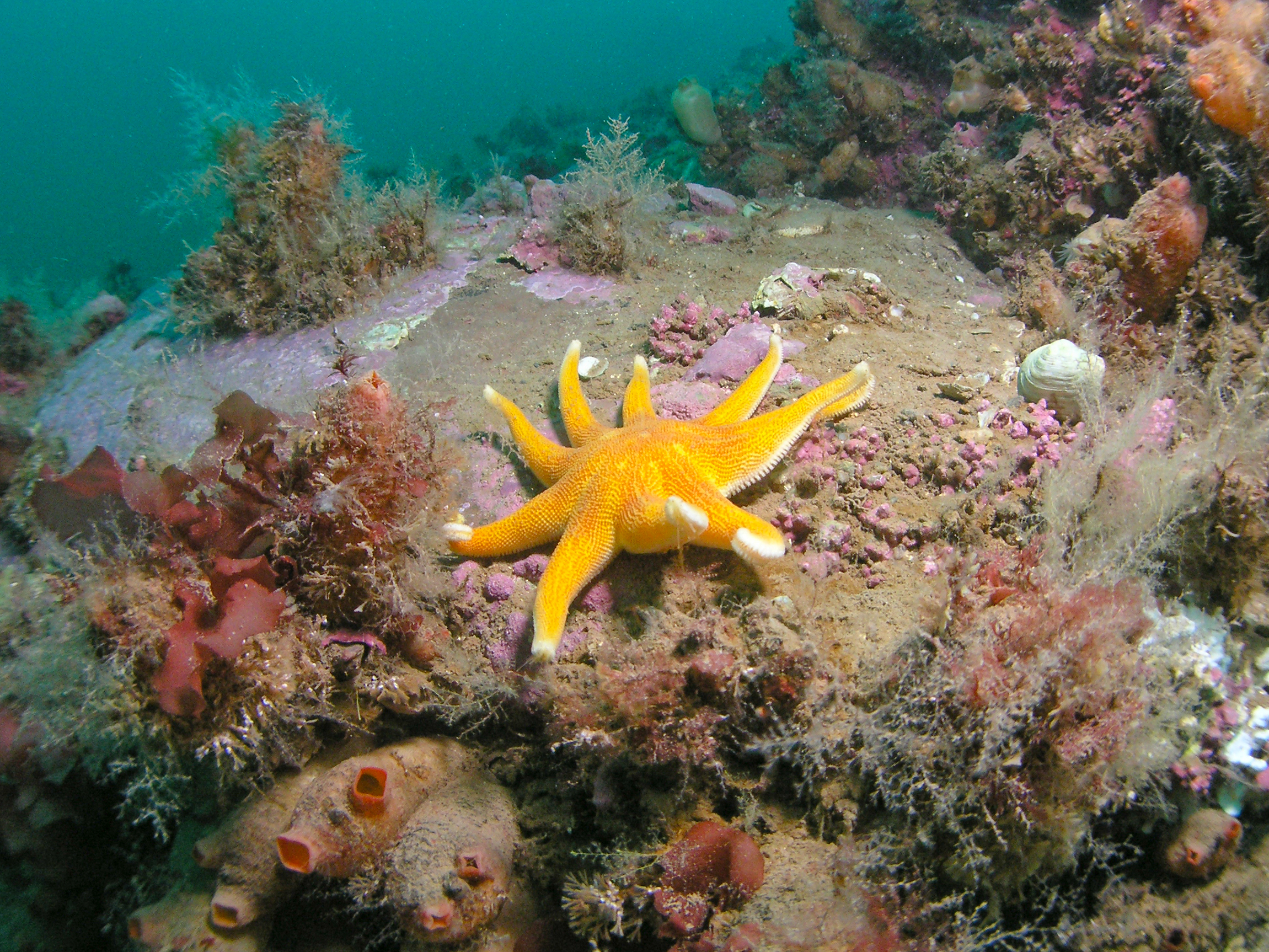 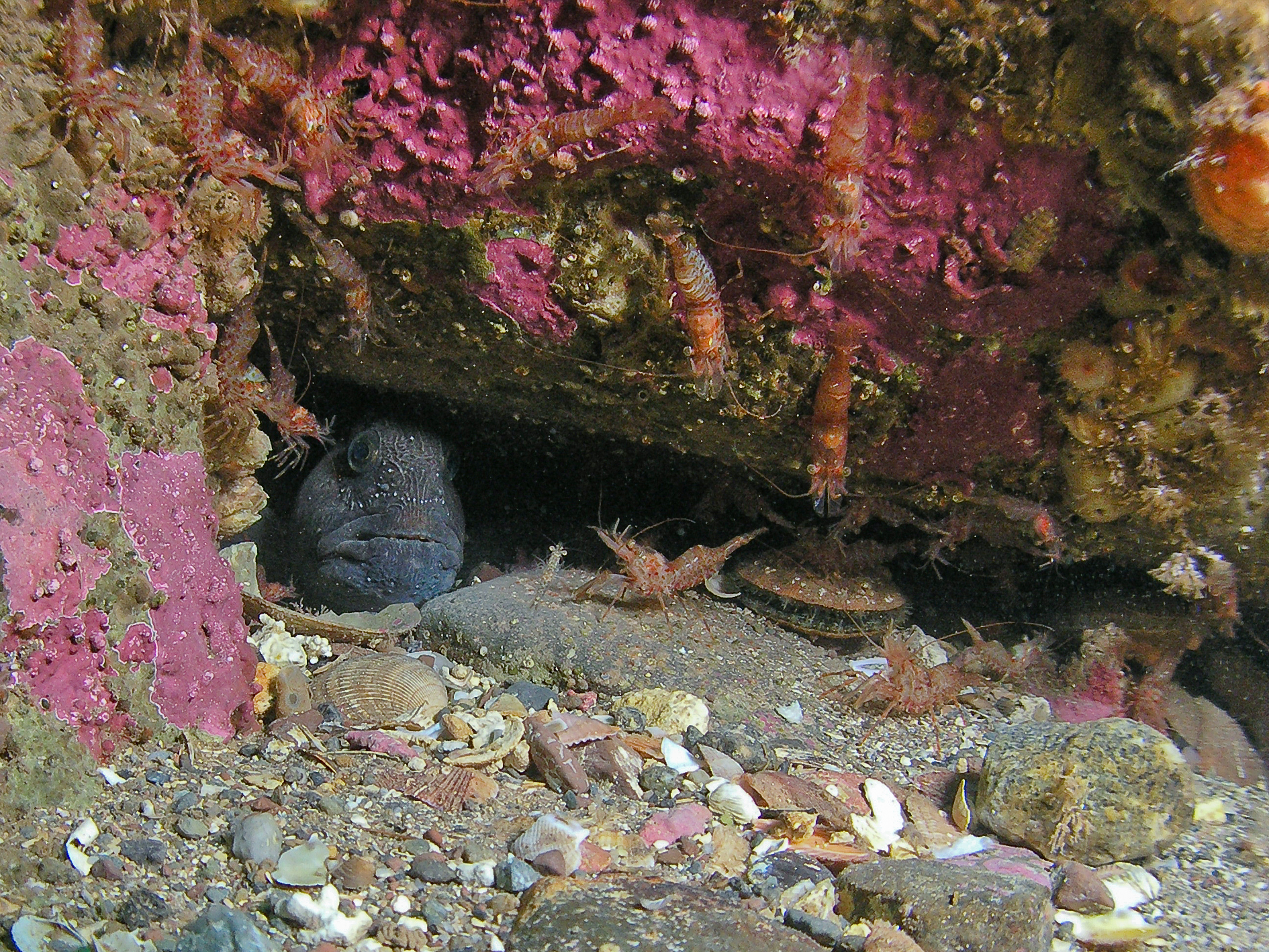 h
g